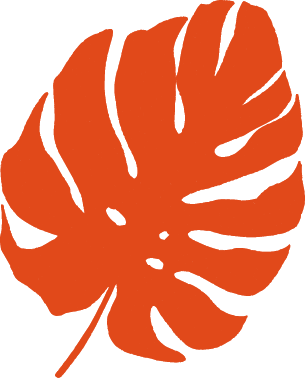 THỰC HÀNH TIẾNG VIỆT
TỪ TƯỢNG HÌNH, TỪ TƯỢNG THANH
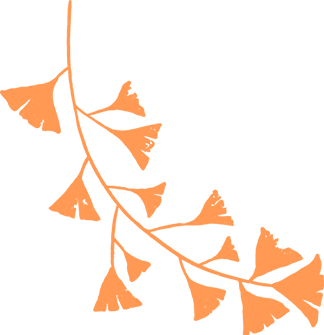 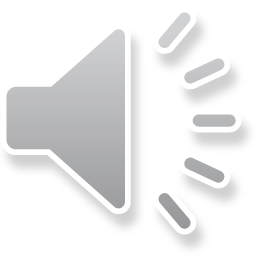 01
KHỞI ĐỘNG
[Speaker Notes: 更多素材资源- B-lue-D-ragonfly- DESIGN]
“Think – Pair – Share ” 
( Nghĩ – bắt cặp - chia sẻ)
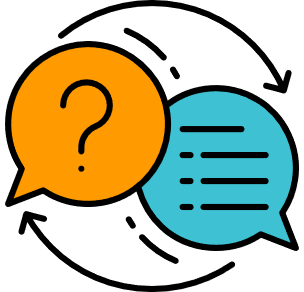 “ Em hãy nêu cách hiểu của mình về từ tượng thanh và từ tượng hình”
02
HÌNH THÀNH KIẾN THỨC MỚI
[Speaker Notes: 更多素材资源- B-lue-D-ragonfly- DESIGN]
1. Từ tượng hình
Ví dụ: 
Ao thu lạnh lẽo nước trong veo
Một chiếc thuyền câu bé tẻo teo
 (Nguyễn Khuyến, Thu điếu)
+ Tẻo teo: gợi tả hình ảnh nhỏ bé đến mức không đáng kể
Từ tượng hình là từ gợi tả hình ảnh, dáng vẻ của sự vật, chẳng hạn:
gập ghềnh, khẳng khiu, lom khom
2. Từ tượng thanh
Đom đóm bay ngoài ao. Đom đóm đã vào nhà
Em bé nhìn đóm bay, chờ tiếng bàn chân mẹ
Bàn chân mẹ lội bùn ì oạp phía đồng xa
        (Vũ Quần Phương, Đợi mẹ)
+ Ì oạp: mô phỏng âm thanh mạnh, liên tiếp của bàn chân lội trong bùn
Là từ mô phỏng âm thanh trong thực tế, chẳng hạn: khúc khích, róc rách, tích tắc,…
Ví dụ
Khái niệm
Từ tượng hình và từ tượng thanh mang giá trị biểu cảm cao, có tác dụng gợi tả hình ảnh, dáng vẻ, âm thanh một cách sinh động, cụ thể, thường được sử dụng trong các sáng tác văn chương và lời ăn tiếng nói hằng ngày.
03
LUYỆN TẬP
[Speaker Notes: 更多素材资源- B-lue-D-ragonfly- DESIGN]
Câu 1 (trang 20 sgk Ngữ văn lớp 8 Tập 1): Xác định từ tượng hình, từ tượng thanh có trong những trường hợp sau và phân tích tác dụng của chúng:
a. Tuổi thơ chở đầy cổ tích
Dòng sông lời mẹ ngọt ngào
Đưa con đi cùng đất nước
Chòng chành nhịp võng ca dao
(Trương Nam Hương, Trong lời bài hát)
b. Con nghe thập thình tiếng cối
Mẹ ngồi giã gạo ru con
(Trương Nam Hương, Trong lời bài hát)
c. Quen thói cũ, ếch nghênh ngang đi lại khắp nơi và cất tiếng kêu ồm ộp.
(Truyện dân gian Việt Nam, Ếch ngồi đấy giếng)
d. Thỉnh thoảng, muốn thử sự lợi hại của những chiếc vuốt, tôi co cẳng lên, đạp phanh phách vào các ngọn cỏ.
(Tô Hoài, Dế Mèn phiêu lưu kí)
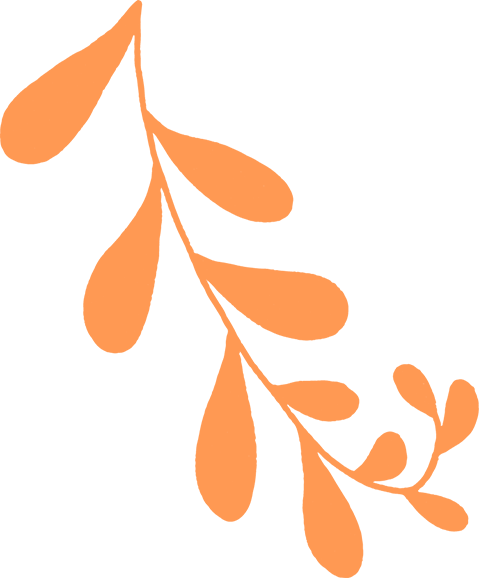 Câu 1 (trang 20 sgk Ngữ văn lớp 8 Tập 1): Xác định từ tượng hình, từ tượng thanh có trong những trường hợp sau và phân tích tác dụng của chúng:
Trả lời
a. Từ tượng hình: Chòng chành
→ Tác dụng: Giúp câu thơ diễn tả rõ nét, chân thực hơn sự khó khăn, vất vả của người mẹ.
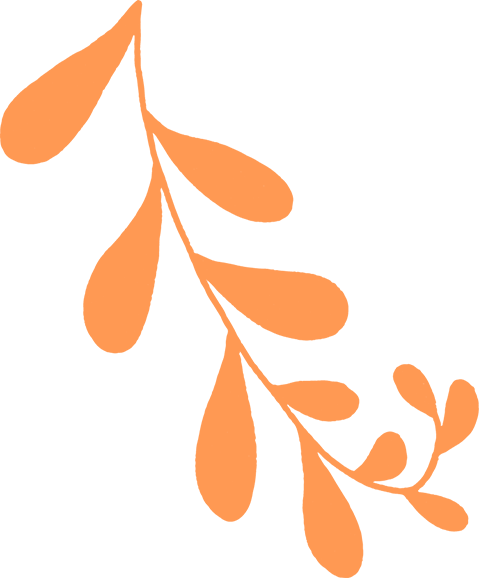 b. Từ tượng thanh: thập thình
→ Tác dụng: Giúp câu thơ trở nên gần gũi, thân thuộc hơn.
Câu 1 (trang 20 sgk Ngữ văn lớp 8 Tập 1): Xác định từ tượng hình, từ tượng thanh có trong những trường hợp sau và phân tích tác dụng của chúng:
Trả lời
c. Từ tượng thanh: ồm ộp
→ Tác dụng: Giúp cho âm thanh tiếng ếch kêu trở nên sinh động, chân thật hơn.
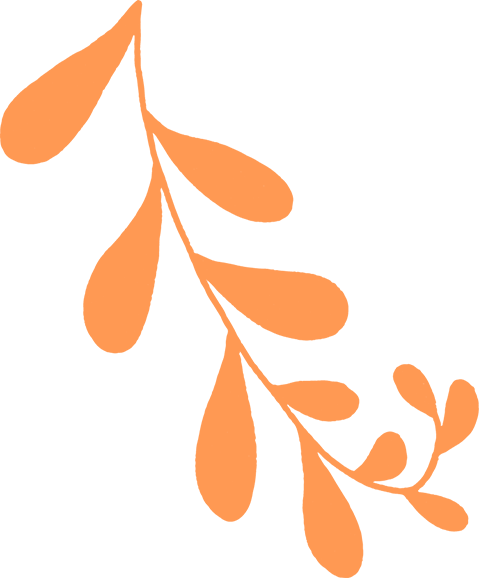 d. Từ tượng thanh: phanh phách
→ Tác dụng: Giúp cho câu văn trở nên sinh động, cụ thể, thấy rõ được sự nhanh, khỏe từ những chiếc vuốt của Dế mèn.